نموذج رقم(3)
الاختبار الدوري للصف.الثاني الإبتدائي مادة الرياضيات الفترة الرابعة
المملكة العربية السعودية
وزارة التعليم 
مكتب التربية والتعليم بمحافظة الجبيل
قسم الصفوف الأولية
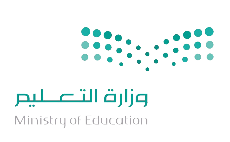 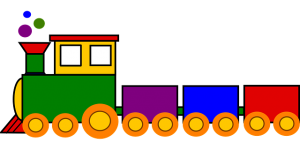 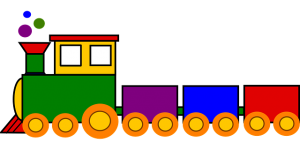 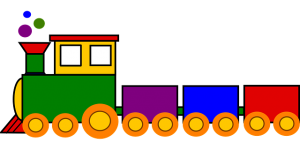 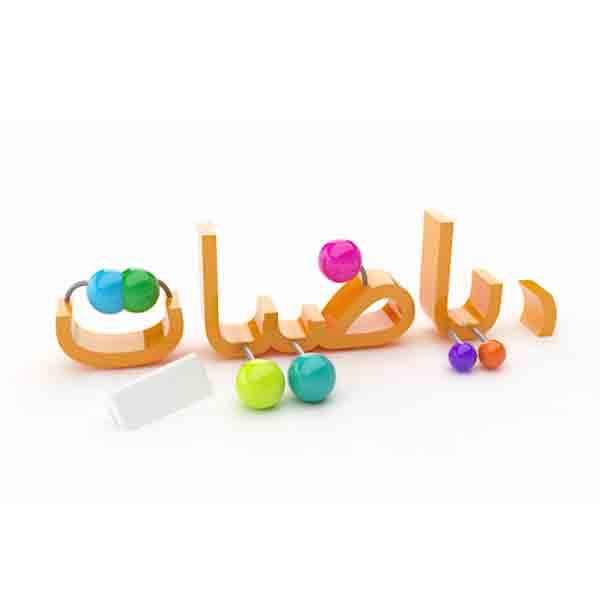 ٧   ۸   ۹
۱   ۲   ۳  ٤  ٥   ٦
اسم الطالبة ....................................................... المدرسة......................................... الصف ........................
صثقف
السؤال الأول :
أرتب الأشكال حسب مساحاتها   مبتدئة بالشكل ذي المساحة الأكبر:
..........        ...........          .........
السؤال الثاني : اجيبي عما يلي  :





اسم الشكل ................
عدد أضلاعة ..............
عدد رؤوسة: ...............
السؤال الثالث  : اجيبي عما يلي :
المجسم هو ...........               المجسم هو .................                                                                    ........حرفآ و........رؤوس        .......حرفآ و.............رؤوس
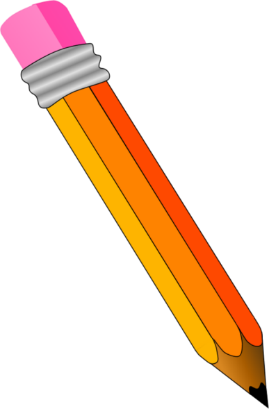 السؤال الرابع:
قيسي طول القلم مستعملة وحدة القياس   

القياس ...................تقريبآ
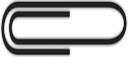 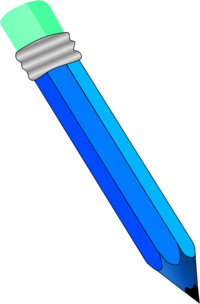 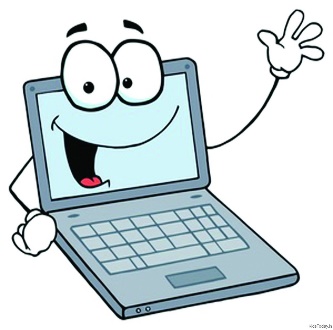 قيسي طول هذا القلم بالسنتمترات 
القياس ....................سنتمترآ
السؤال الخامس :
لضفدع أربعة أرجل ،ولضفدعان ثماني أرجل .
فكم رجلآ لثلاثة ضفادع ؟
الفهم :المعطيات : الضفدع له ........أرجل ،والضفدعان لهما 
.......أرجل 
المطلوب : كم....................................؟
اخطط : استعمل انشاء.........................
الحل :
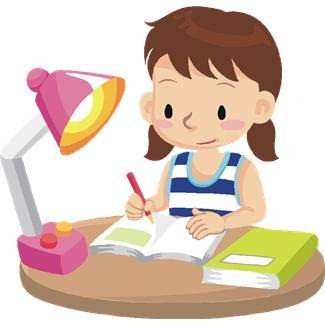 تمنياتي لك بالتوفيق                                                                                           معلمة المادة :